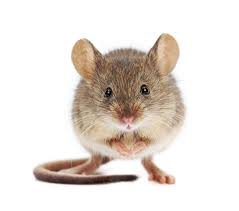 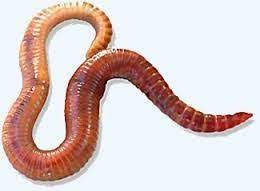 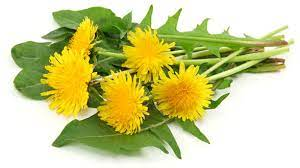 ORGANIZMI V NARAVNEM IN UMETNEM OKOLJU
IZBIRNI PREDMET za 9.razred
Učiteljica: Lucija Šušteršič
O PREDMETU
Odpravili se bomo na teren in raziskali ekosisteme v bližnji okolici. Po spoznavanju zakonitosti v naravi, bomo poustvarili življenjske pogoje tudi v učilnici. 
Primerjali bomo divje in udomačene vrste živali in rastlin, spoznali živalske in botanične vrtove ter se družili z okoljevarstveniki.
Potrebščine: 1 mali zvezek
Stroški: vstopnine vodenih ogledov
Obseg: 32 – 35 ur
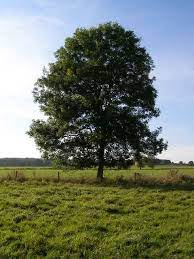 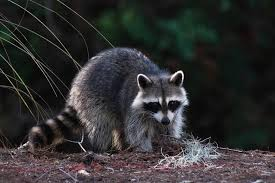 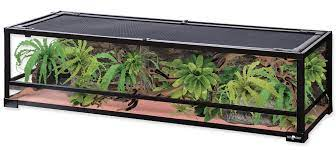 UČENCI:
Spoznajo življenjske potrebe živih bitij in tako bolje povežejo abiotske in biotske dejavnike. 
Spoznajo, da je vsako rušenje ravnotežja v naravi - vnos različnih snovi, tujih organizmov, pomanjkanje vode, spremembe temperaturnega režima itd., lahko usodno za preživetje organizmov. Ta spoznanja pridobivajo z aktivnim delom, torej z izkušnjo. 
Ob gojenju organizmov se zavedo, da so živa bitja, ki smo jih vzeli v oskrbo, odvisna od nas, zato moramo biti pri gojenju in vzdrževanju izjemno odgovorni. Ob tem naj bi se naučili odgovornega ravnanja z vsemi živimi bitji - tudi hišnimi ljubljenčki, rastlinami v svojem stanovanju, pa tudi s svojimi vrstniki, prijatelji, znanci. 
Svoje odgovorno ravnanje naj bi zavestno usvojili tudi kot nujnost pri varovanju življenjskega okolja.
CILJI
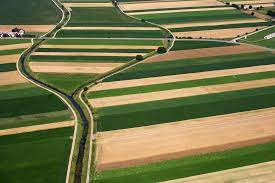 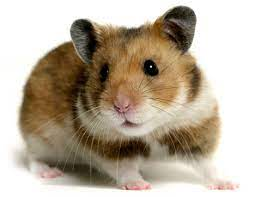 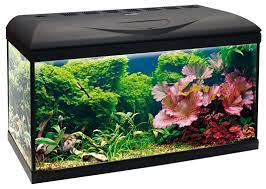 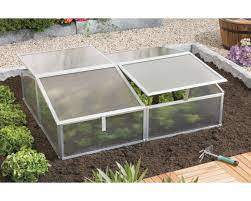 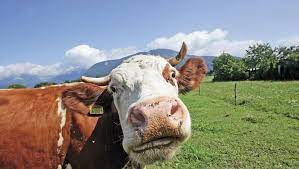